GROW Framework
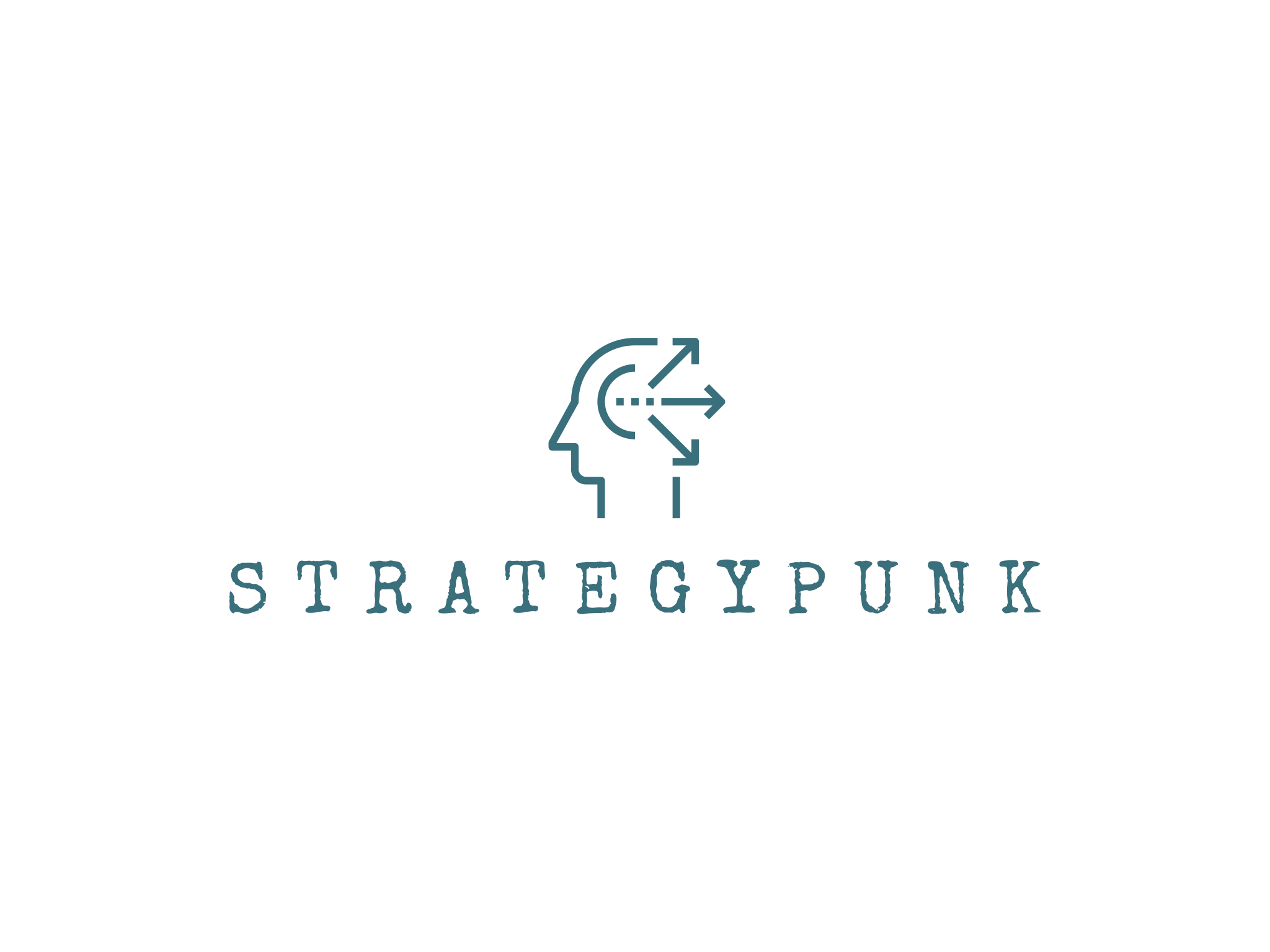 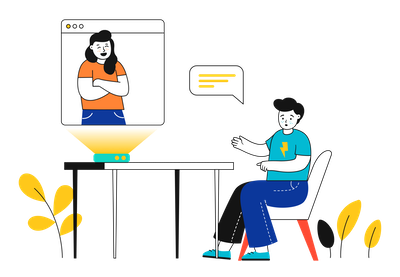 Coaching framework to support people to do their best.
www.strategypunk.com
Coaching
Mentoring
Coaching vs Mentoring
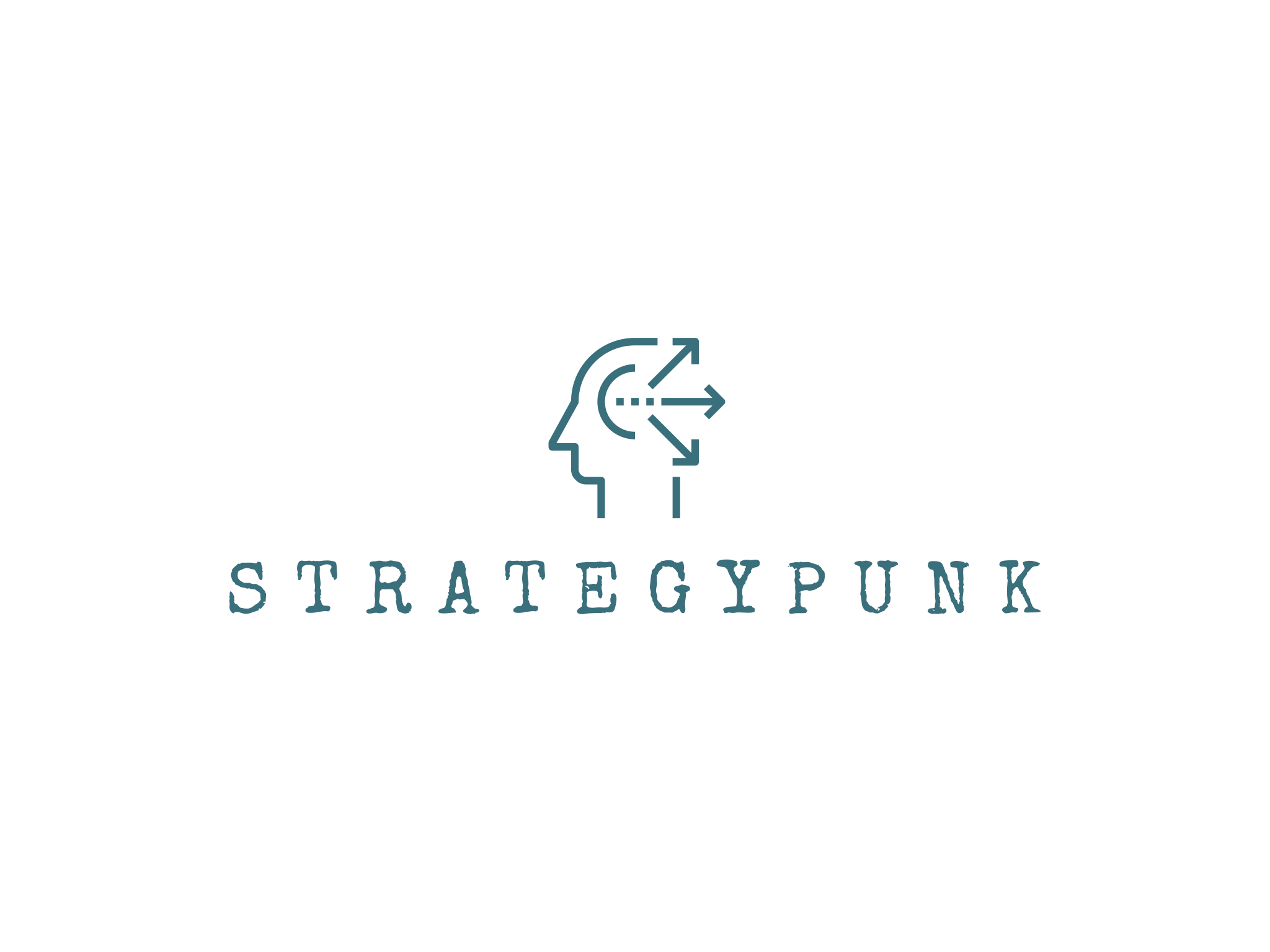 A coach will explore possibilities by asking challenging questions and thereby providing guidance to help another reach their full potential.
A mentor is teaching from experience, knowledge or skills to help another to develop and grow.
Coaching and mentoring are often used synonymously, but they are very different.
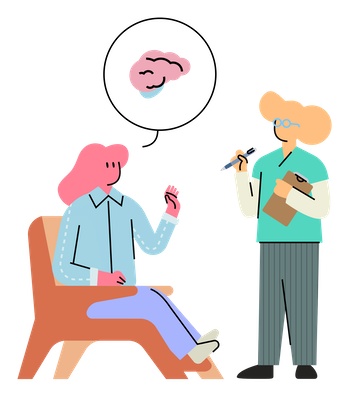 GROW Framework
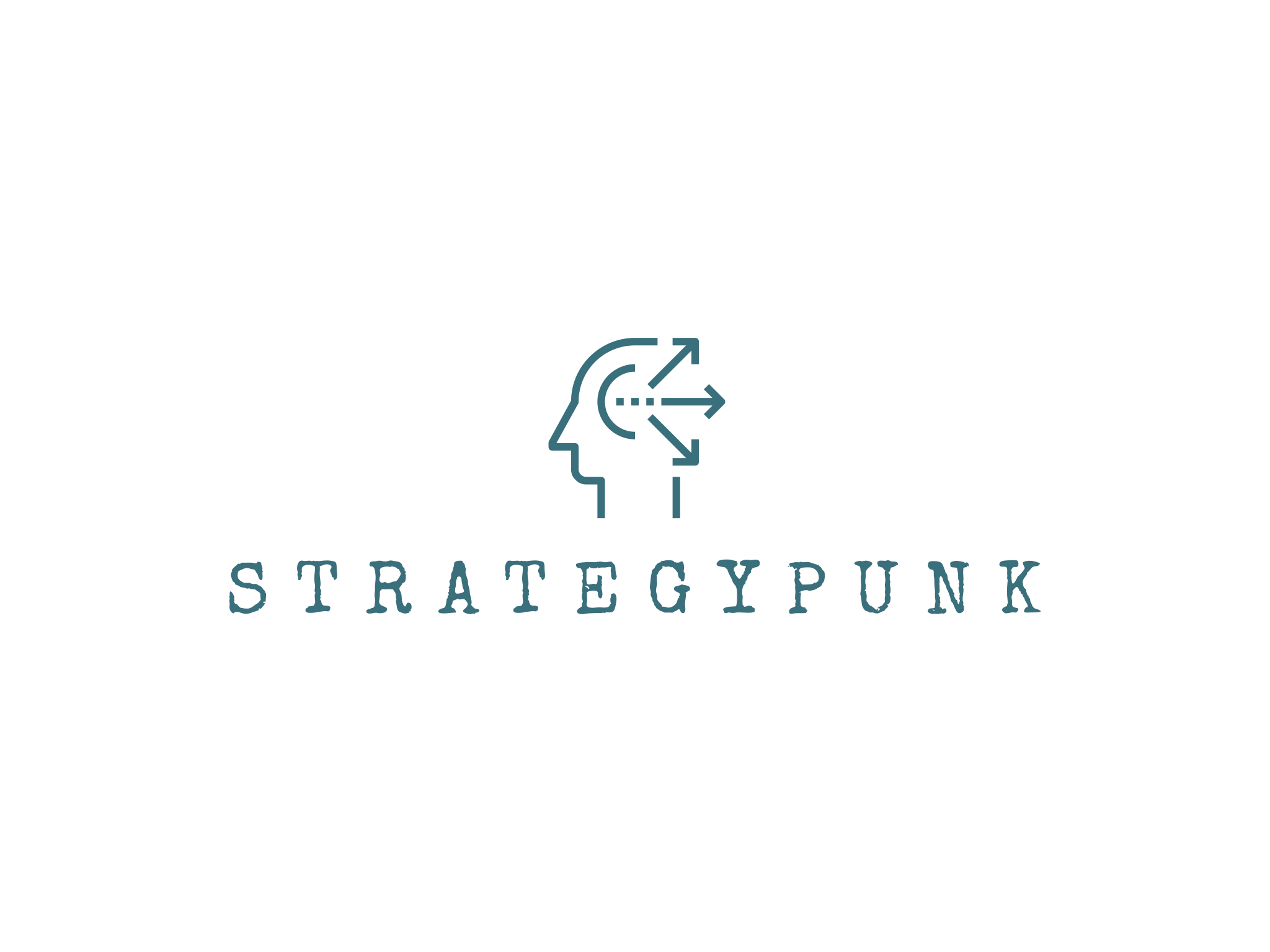 Coaching for performance – by Sir John Whitmore
G
R
O
W
Goal
Reality
Will
Options
1 - Goal
2 - Reality
3 - Options
4 - Will
GROW Framework
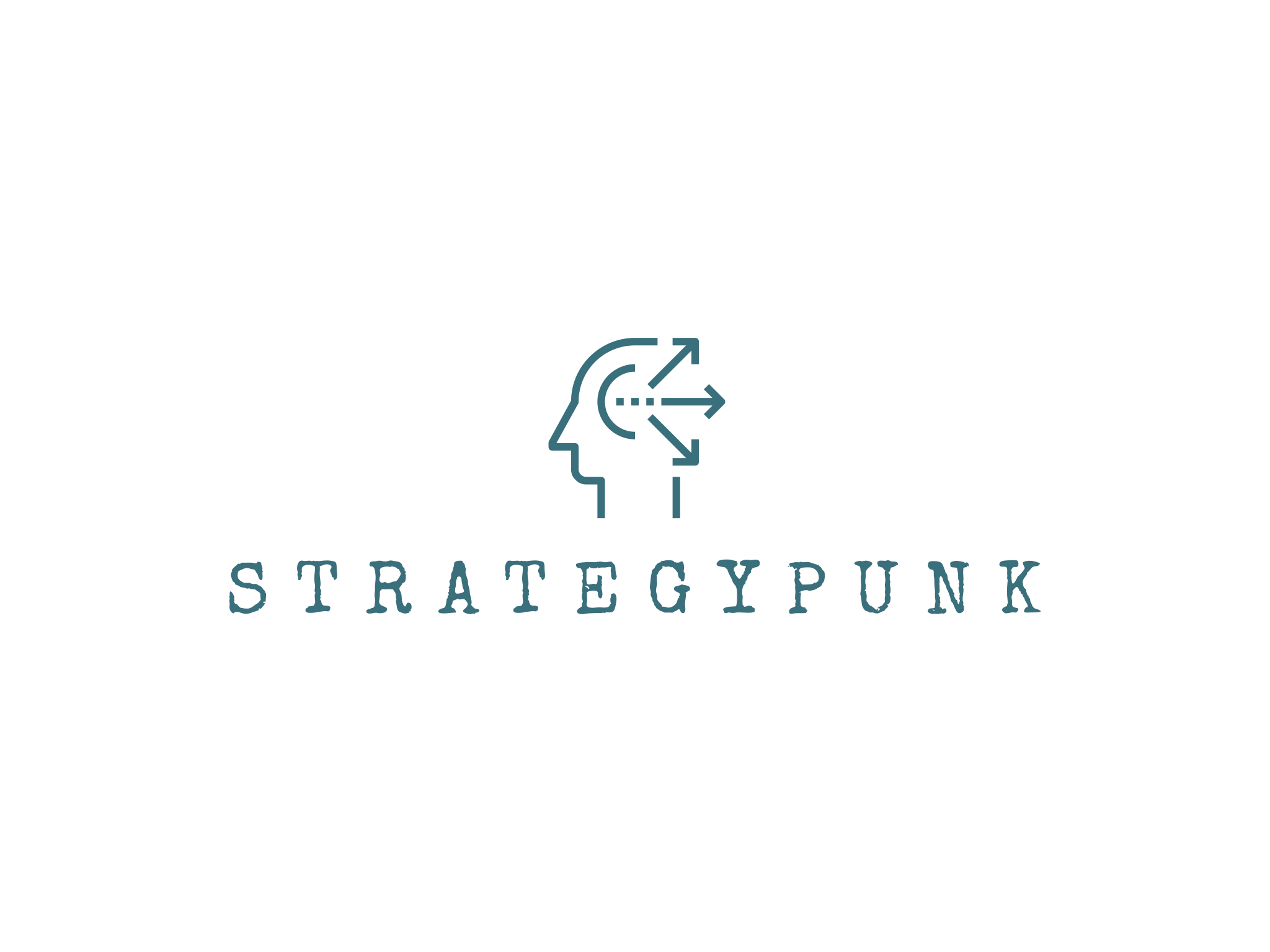 Where are you
now?
What options do you have?
What will you 
do?
What do you want to achieve?
Coaching for performance – by Sir John Whitmore
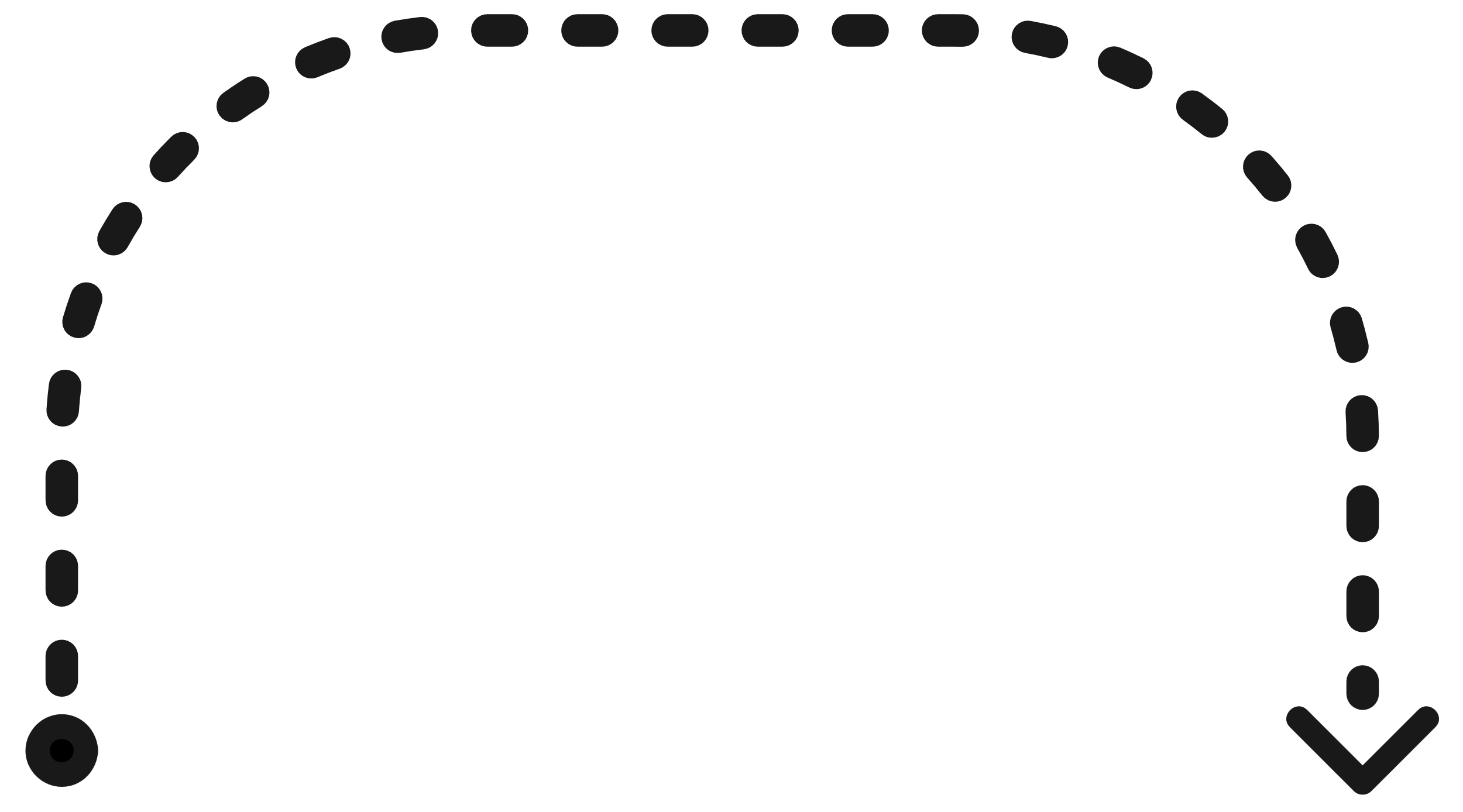 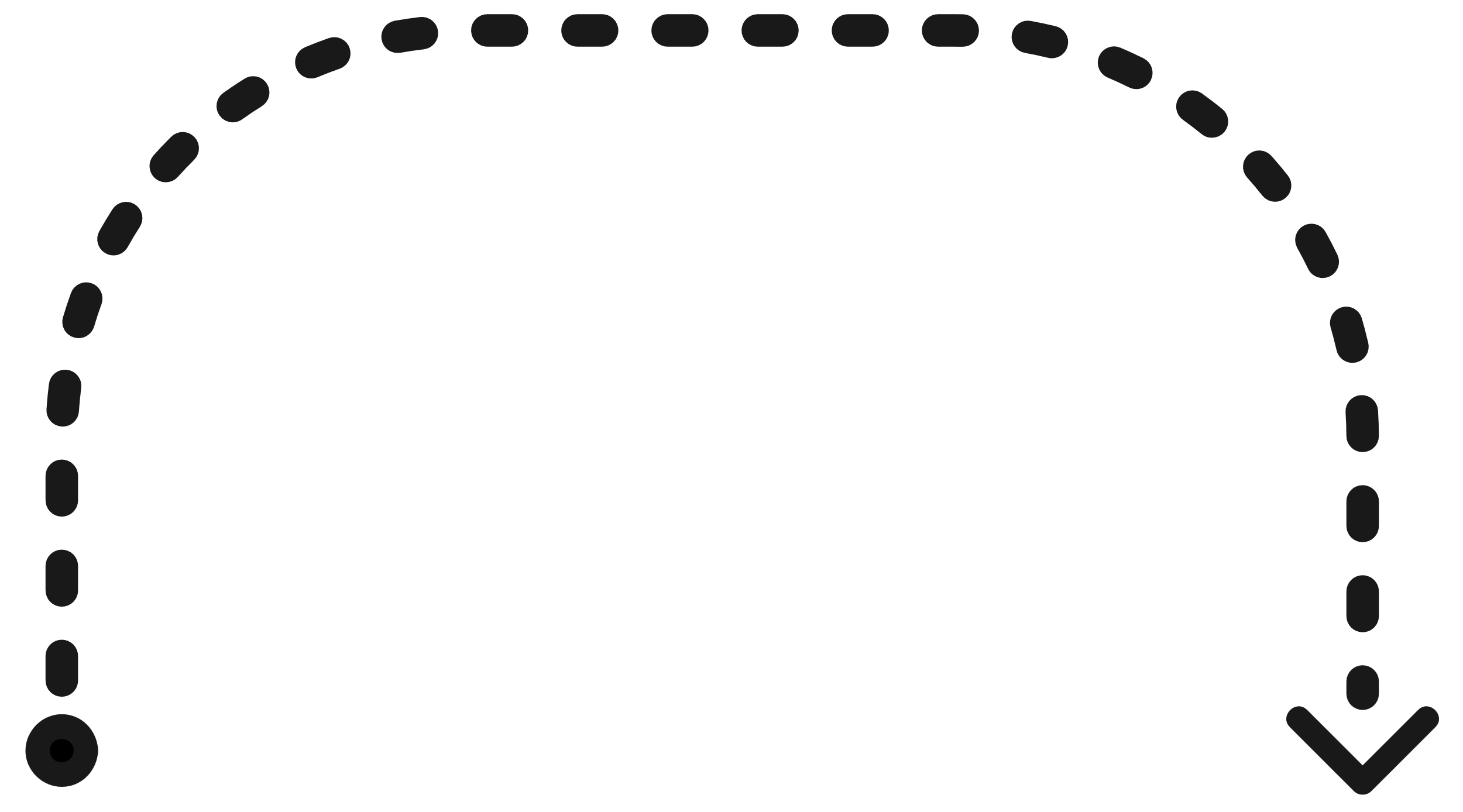 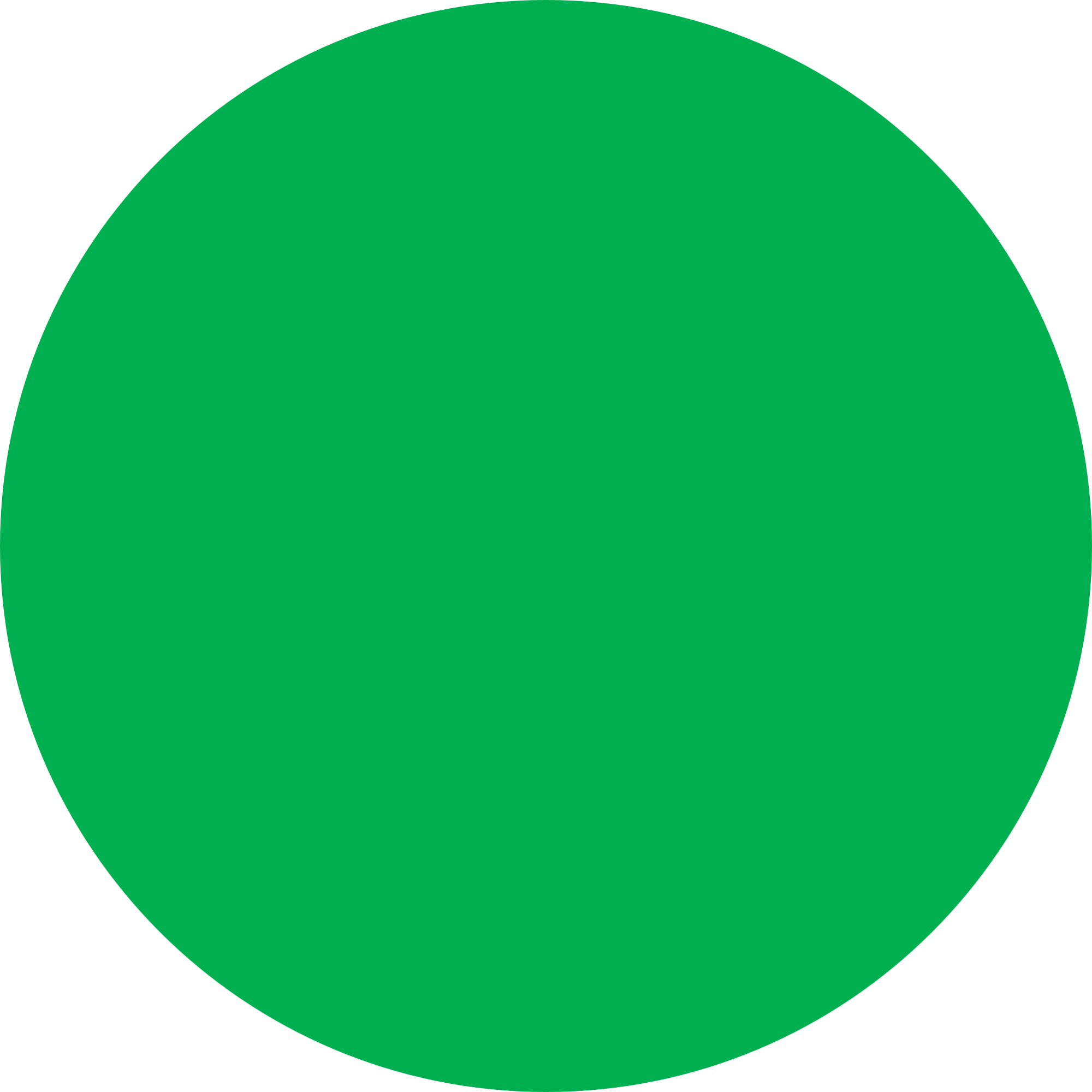 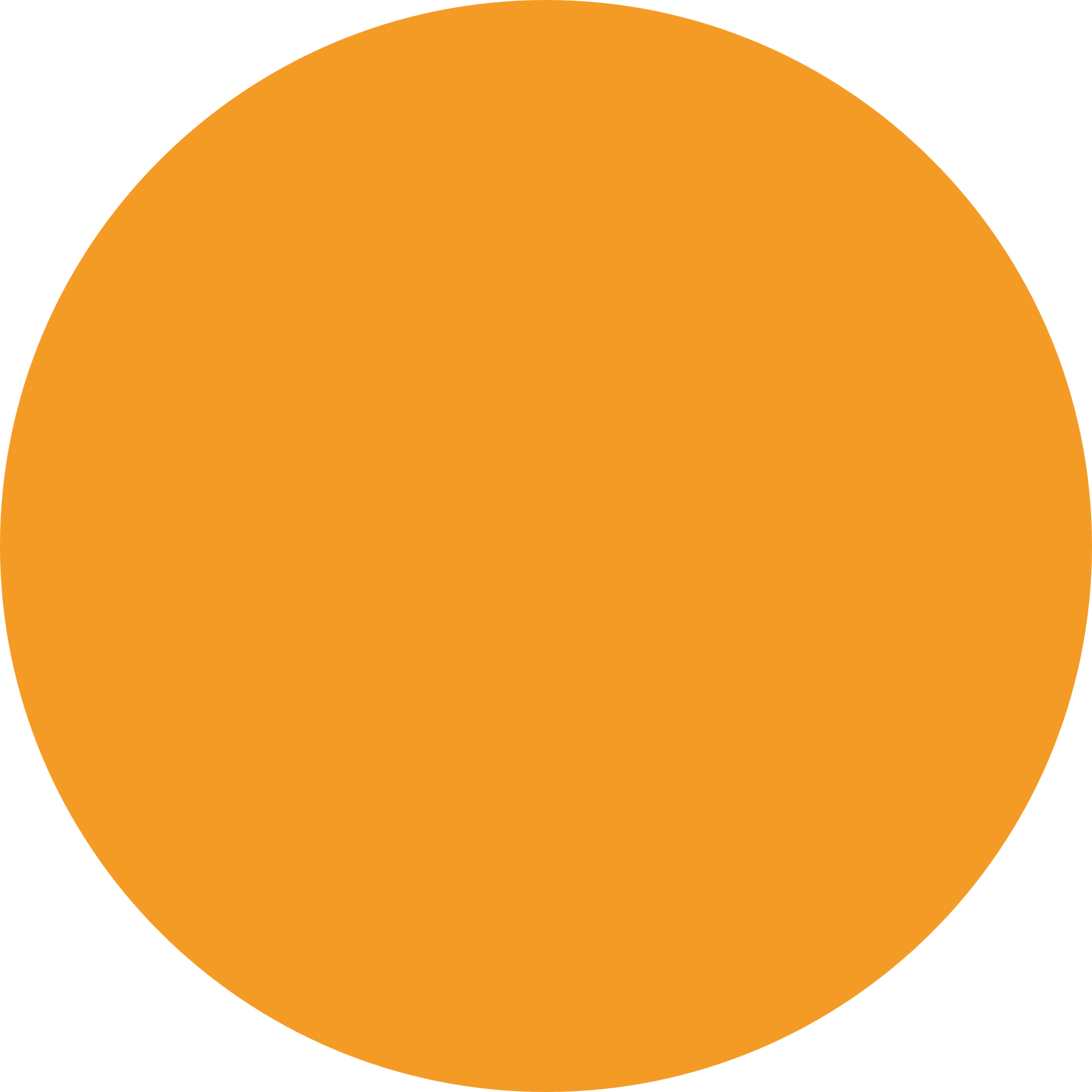 G
O
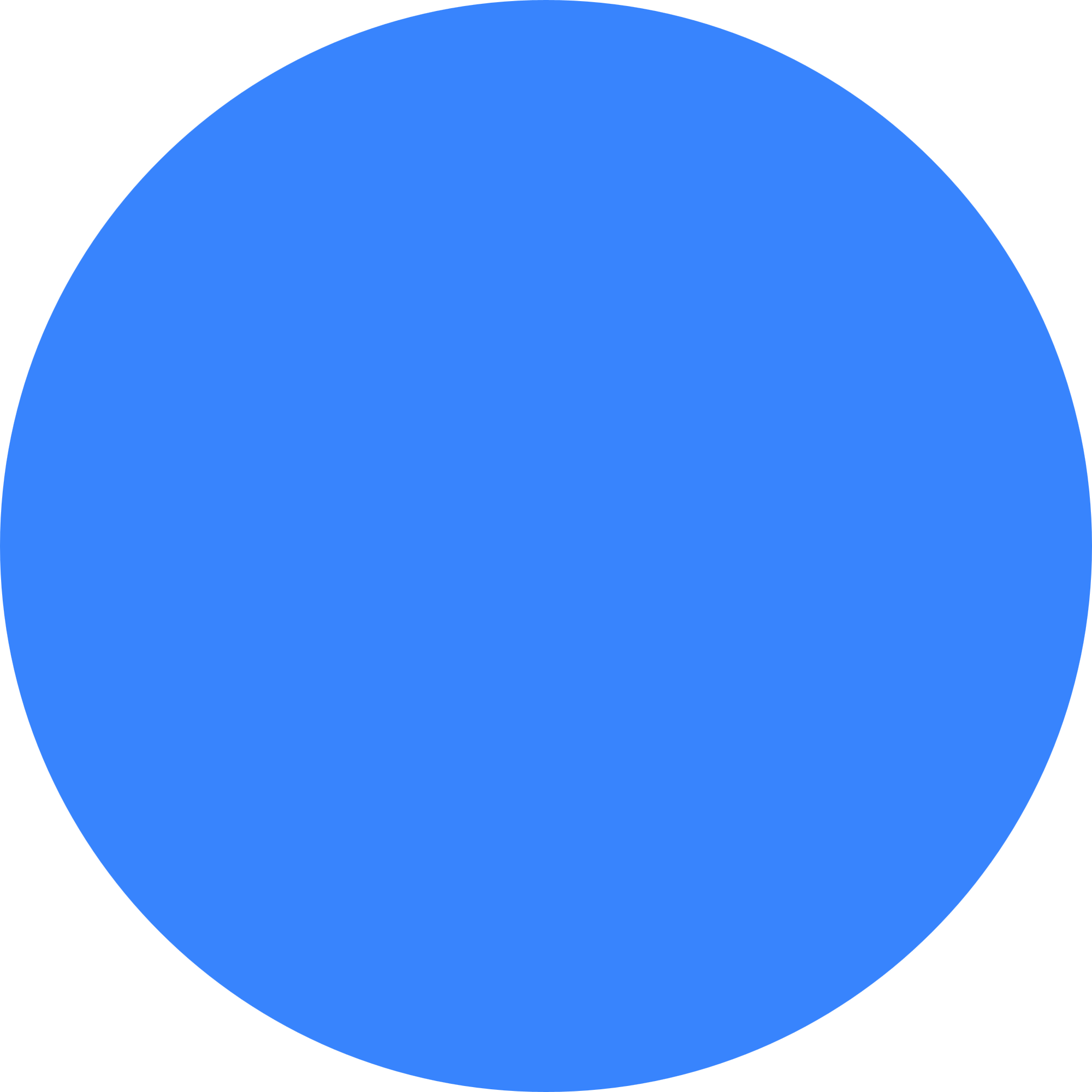 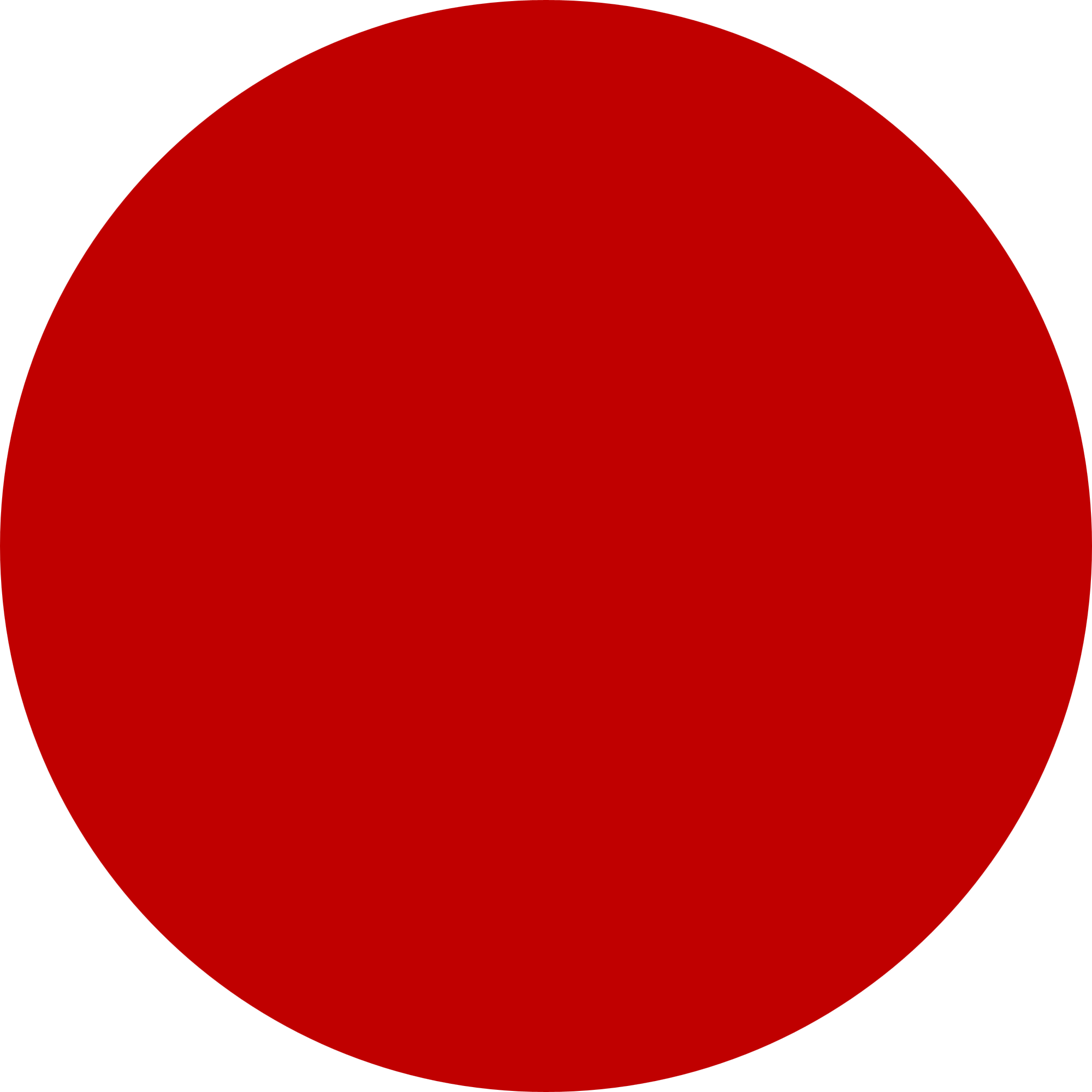 R
W
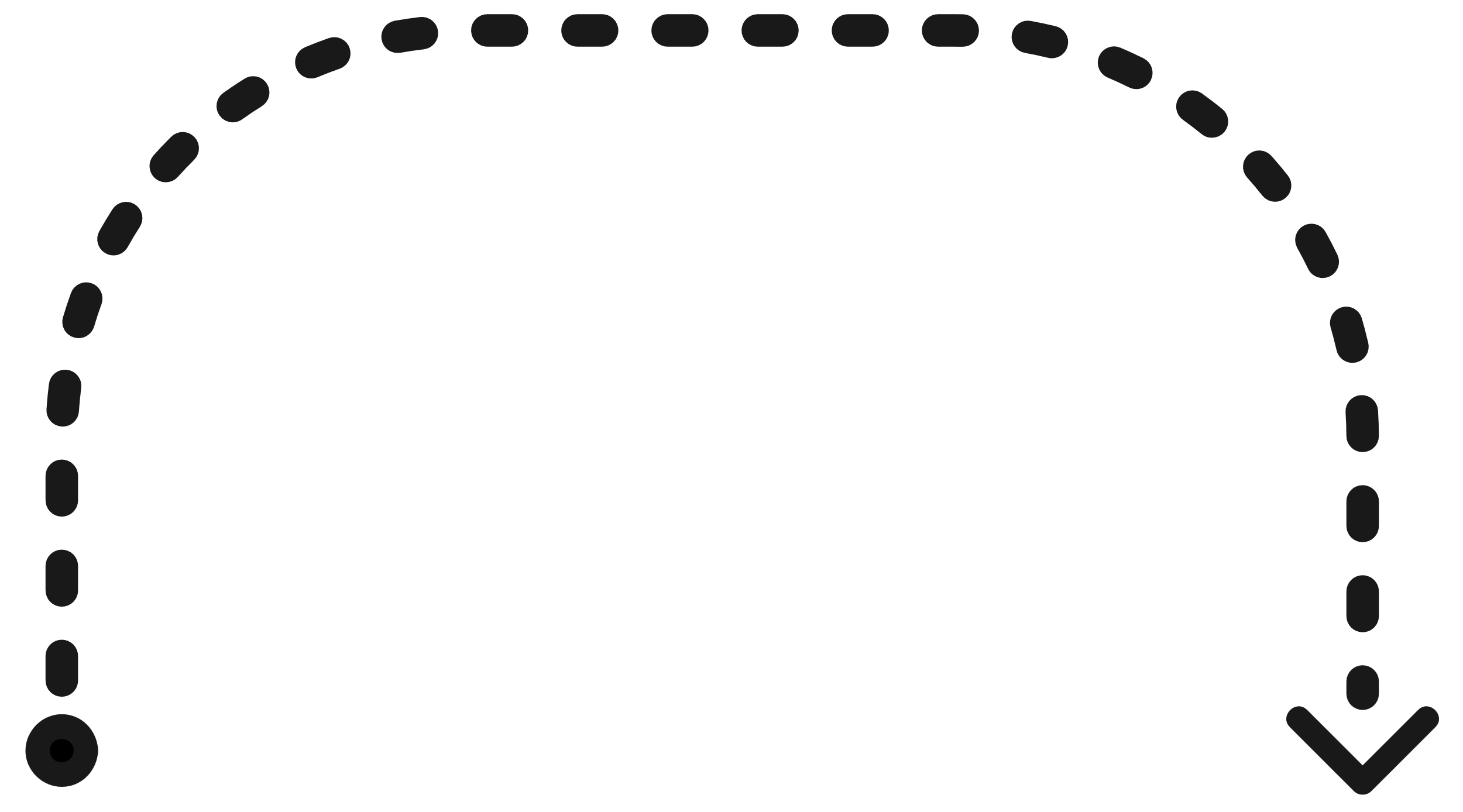 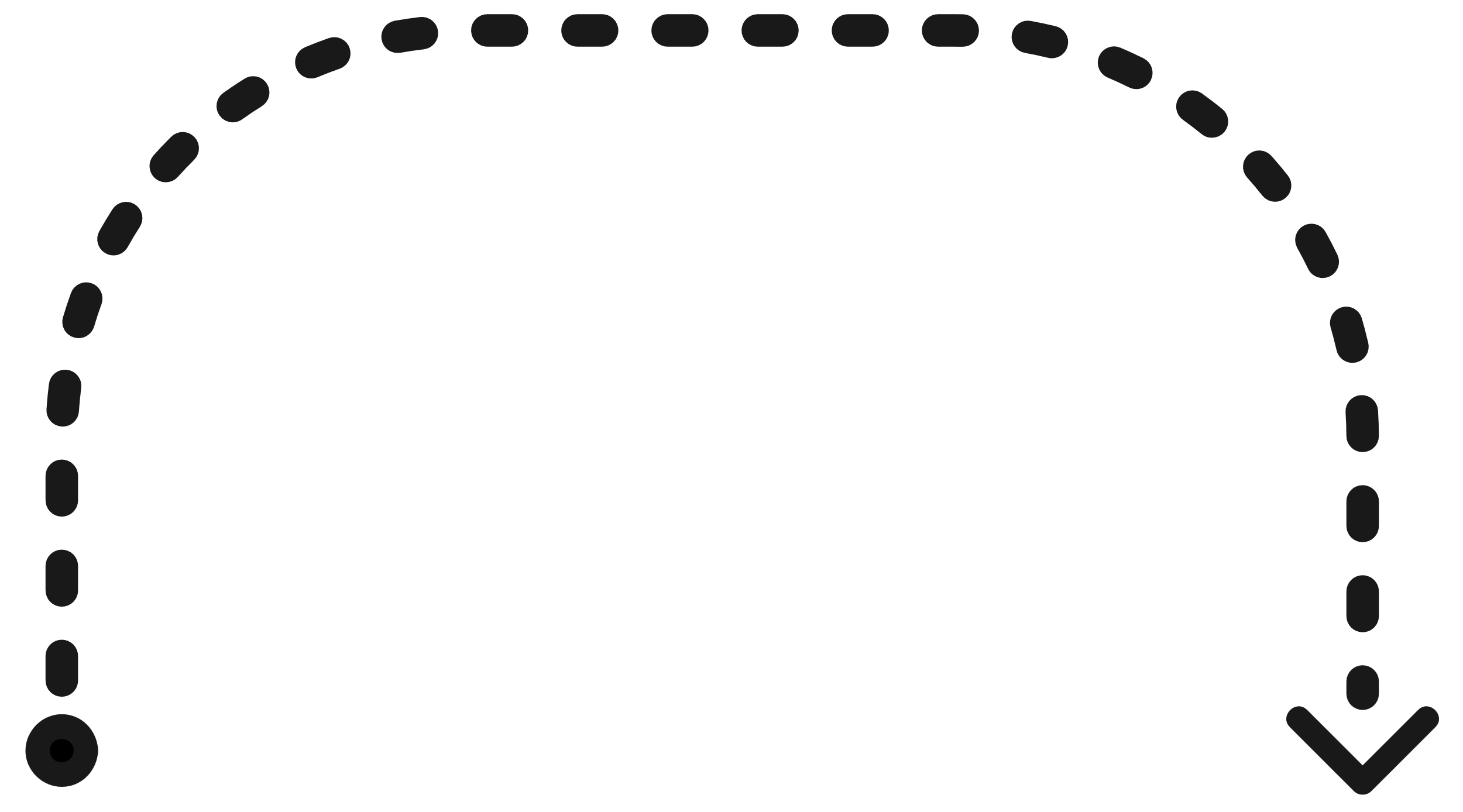 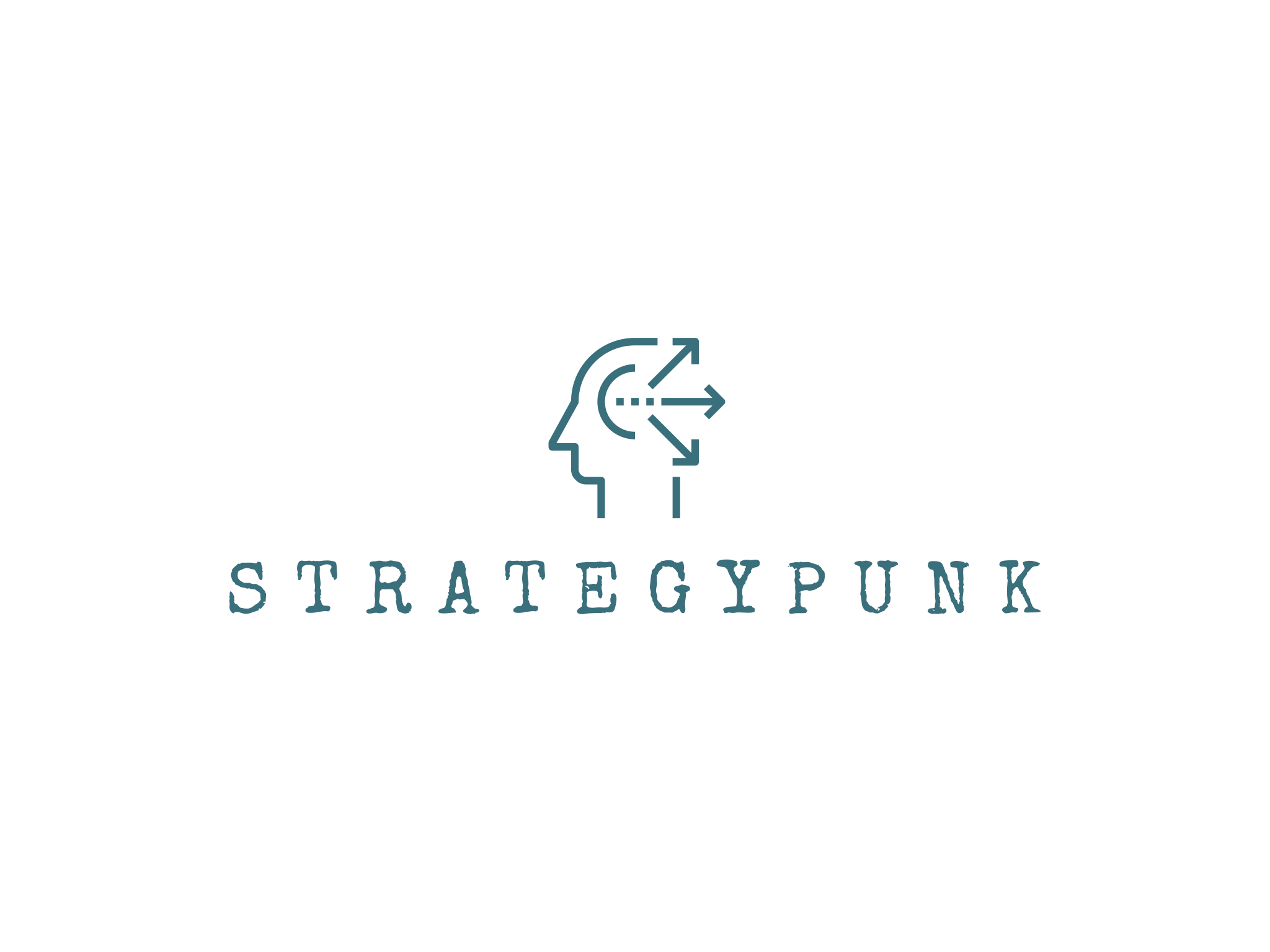 What do you want to achieve?
Where are you
now?
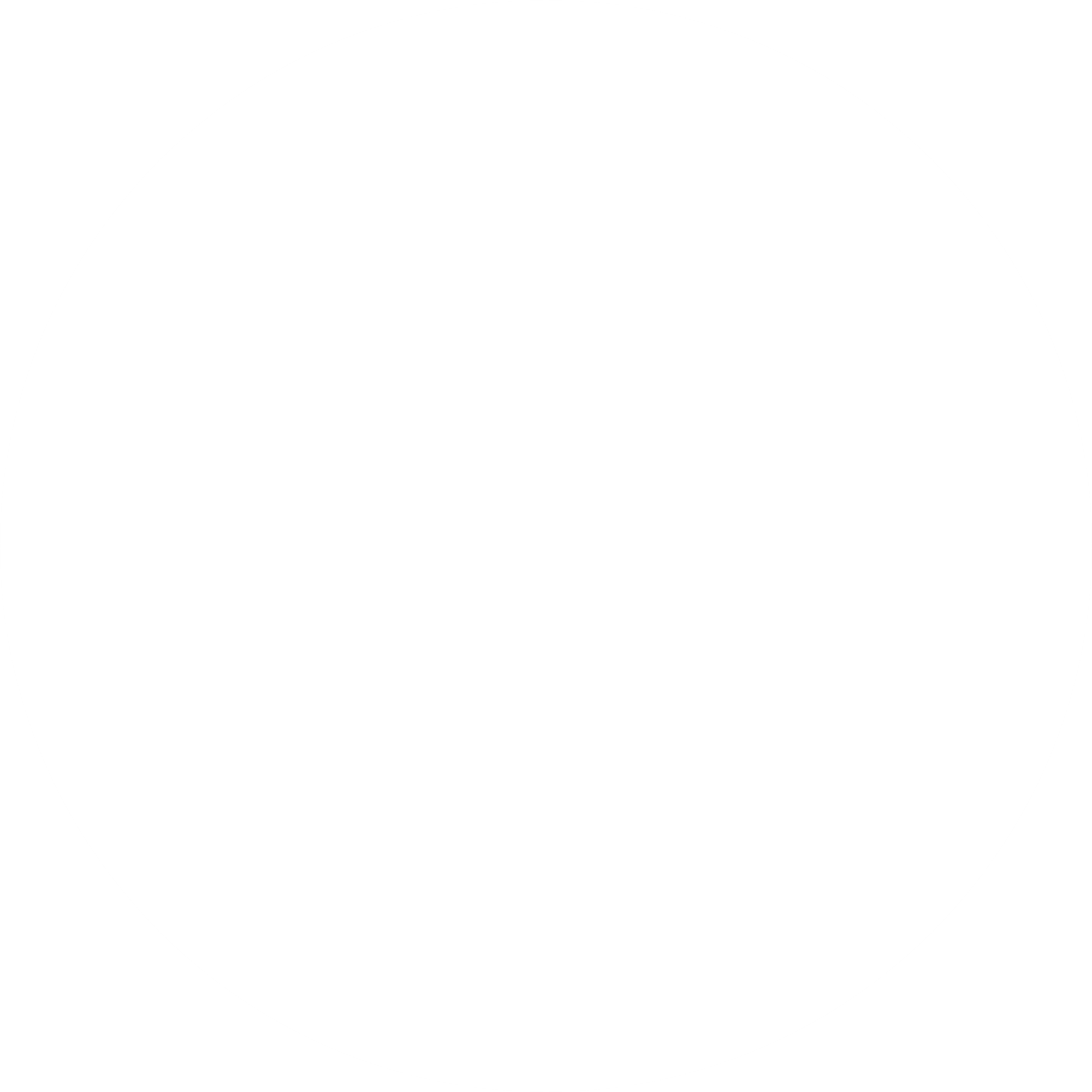 Reality
Goal
GROW
What options do you have?

 What stands in your way?
What will you do 
now?
Will
Options
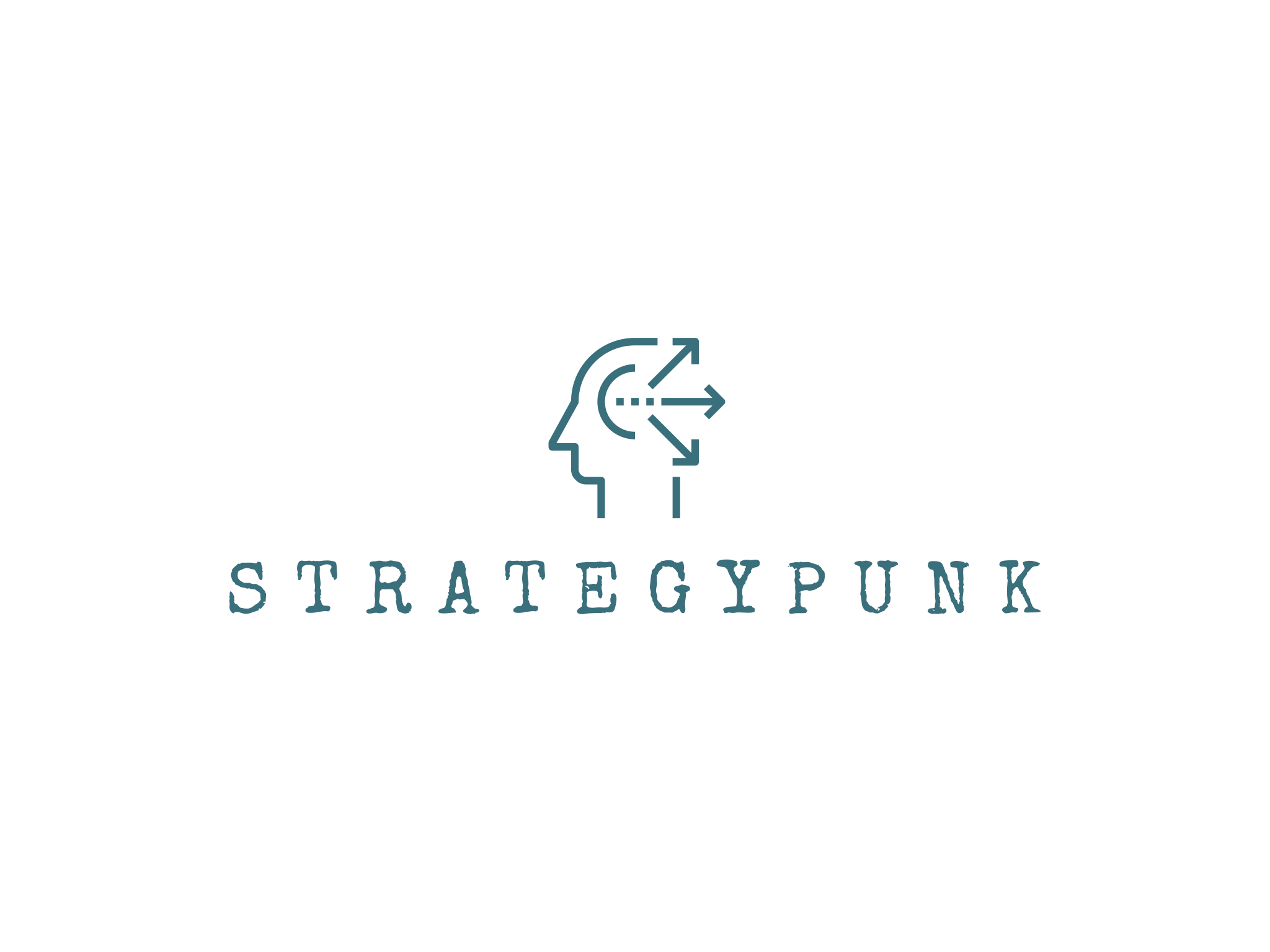 GROW Framework
Definition of goal: How will you know you achieved this goal?
Make sure that the goal is SMART: Specific, Measurable, Attainable, Realistic, and Time-bound.
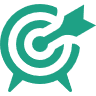 Goal
What do you want to achieve?
What is happening now - what, who, when and how often? 
Fully consider the starting point. What resources do you have to help you?
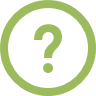 Reality
Where are you now?
What are potential obstacles in the way?
Which options could bridge the gap from reality to goal?
Which obstacles are stopping you from getting where you want to be?
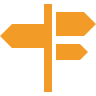 Options
What could you do?
Commit to specific actions in order to move towards the goal (action plan).
Decide on a date when you review the progress in order to provide some accountability.
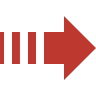 What is the plan? 
What will you do now?
Will
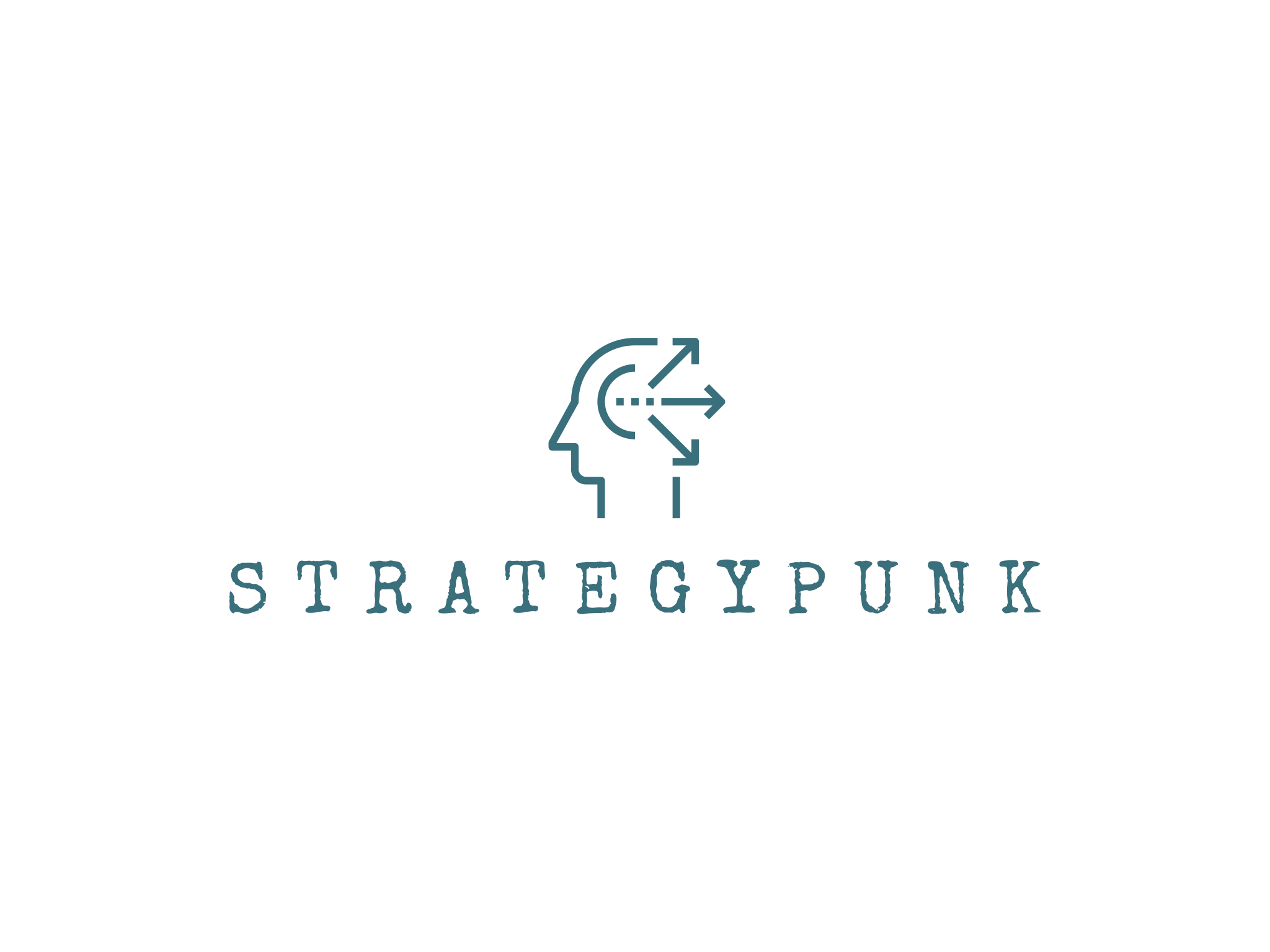 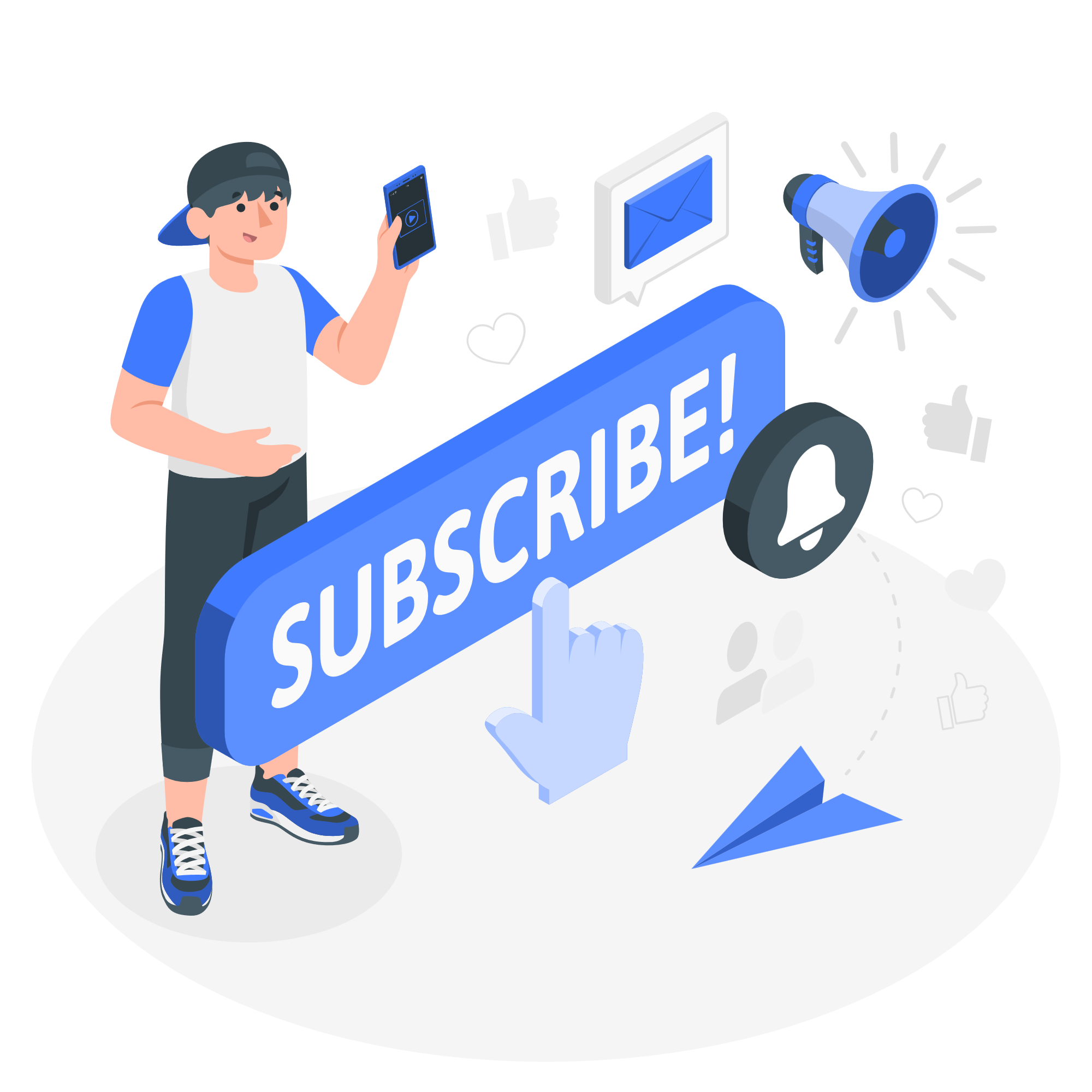 Please sign up to my newsletter
www.strategypunk.com